Biểu thức có chứa một chữ
Kiểm tra bài cũ
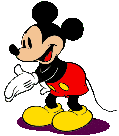 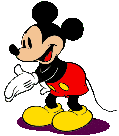 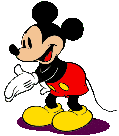 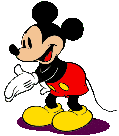 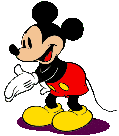 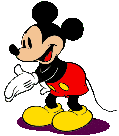 Đọc các số sau: 
23 467; 
4 761; 
76 509; 
105 643; 
37 008; 
37 653.
Mục tiêu: 
Nhận biết được biểu thức có chứa 1 chữ, giá trị của biểu thức.
 Biết cách tính giá trị biểu thức theo các giá trị cụ thể.
Ví dụ : Lan có 3 quyển vở, mẹ cho Lan thêm . . . quyển vở. Lan có tất cả . . . quyển vở.
1
3 + 1
2
3 + 2
3 + 3
3
. . .
. . .
3 + a
a
3 + a là biểu thức có chứa một chữ
+ Nếu a = 1 thì 3 + a = 3 + 1 = 4
4 là một giá trị của biểu thức 3 + a
+ Nếu a = 2 thì 3 + a = 3 + 2 = 5
5 là một giá trị của biểu thức 3 + a
+ Nếu a = 3 thì 3 + a = 3 + 3 = 6
6 là một giá trị của biểu thức 3 + a
Mỗi lần thay chữ a bằng số ta tính được một giá trị của biểu thức 3+a
Thực hành
1. Tính giá trị của biểu thức ( theo mẫu )
a)  6 – b với b = 4
b)  115 – c với c = 7
c)  a +  80 với a = 15
Mẫu :  
	Nếu b = 4 thì 6 – b = 6 – 4 = 2
Giải :
b)  115 – c với c = 7
+ Nếu  c = 7 
thì 115 – c = 115 – 7 = 108
c)  a +  80 với a = 15
+ Nếu  a = 15 
thì a + 80 = 15 + 80 = 95
2. Viết vào ô trống  ( theo mẫu )
125 + 8
125 + 30
125 + 100
=   133
=   155
=   225
200 - 20
960 - 20
1350 - 20
=   180
=   940
=   1330
3. a) Tính giá trị  của biểu thức 250 + m với: m = 10;m = 0;
m = 30; m = 80.
Bài giải
Nếu m = 10
Thì 250 + m = 250 + 10 = 260
Nếu m = 0
Thì 250 + m = 250 + 0 = 250
Nếu m = 80
Thì 250 + m = 250 + 80 = 330
Nếu m = 30
Thì 250 + m = 250 + 30 = 280
b) Nếu n = 10
Thì 873 – n  = 873 – 10 = 863
Nếu n = 0
Thì 873 – n  = 873 – 0 = 873
Nếu n = 70
Thì 873 – n  = 873 – 70 = 803
Nếu n = 300
Thì 873 – n = 873 –300 =573
Thank you